Διαγωνισμός Θετικού/Δημιουργικού ΠεριεχομένουστοΔιαδίκτυο
Μάθημα –Πληροφορική
Γυμνάσιο Παπαγιάννη Φλώρινας
-Έτος 2018
ΚΑΚΟΠΟΙΗΣΗ ΠΑΙΔΙΩΝ ΣΤΟ ΔΙΑΔΙΚΤΥΟ
Τι είναι η κακοποίηση?
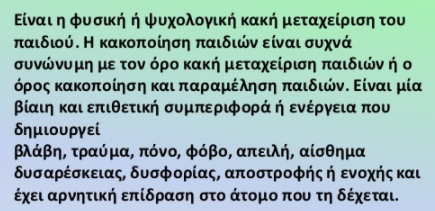 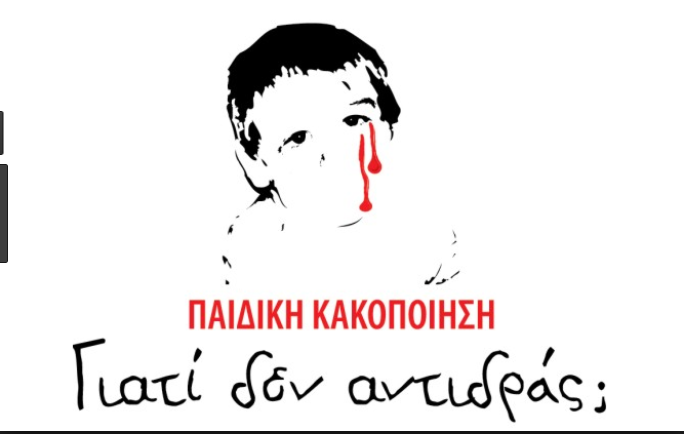 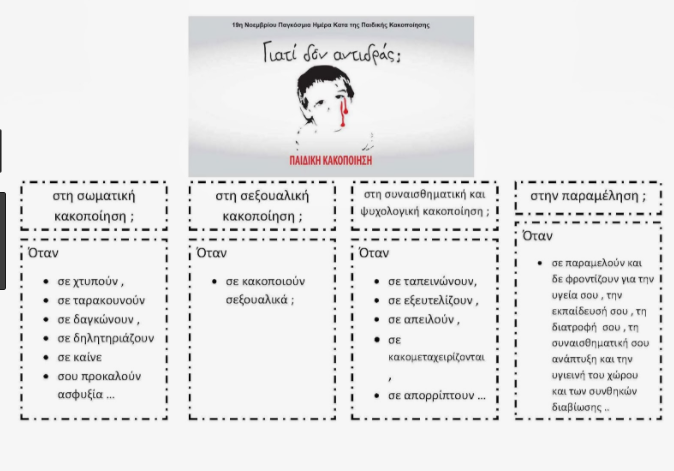 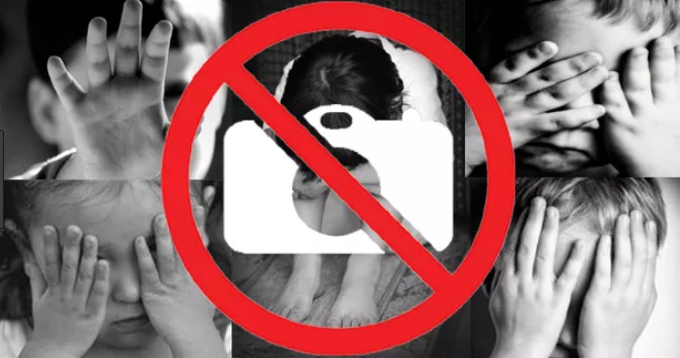 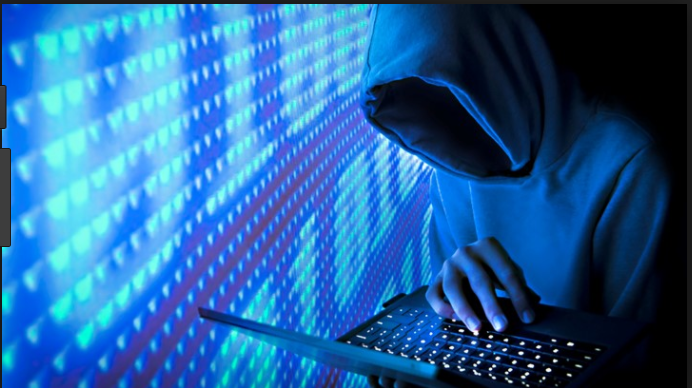 Λίγες πληροφορίες για την κακοποίηση των παιδιών στο διαδίκτυο
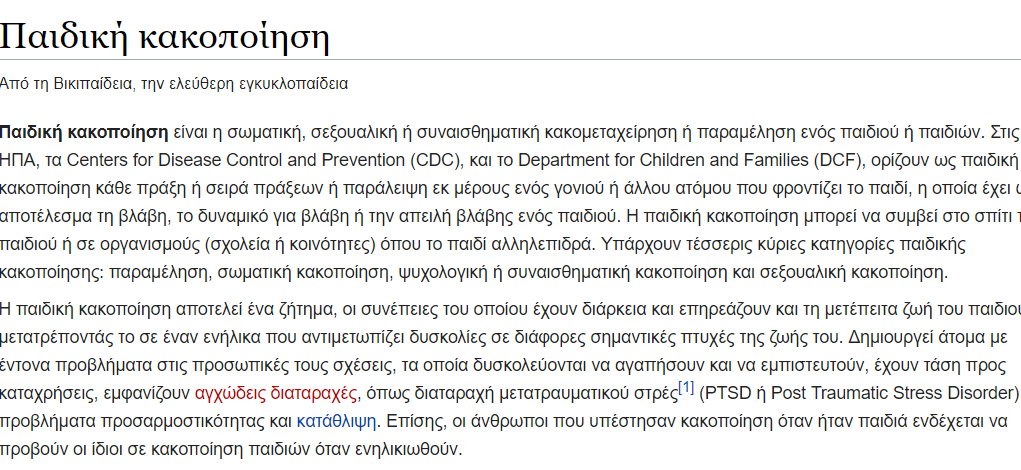 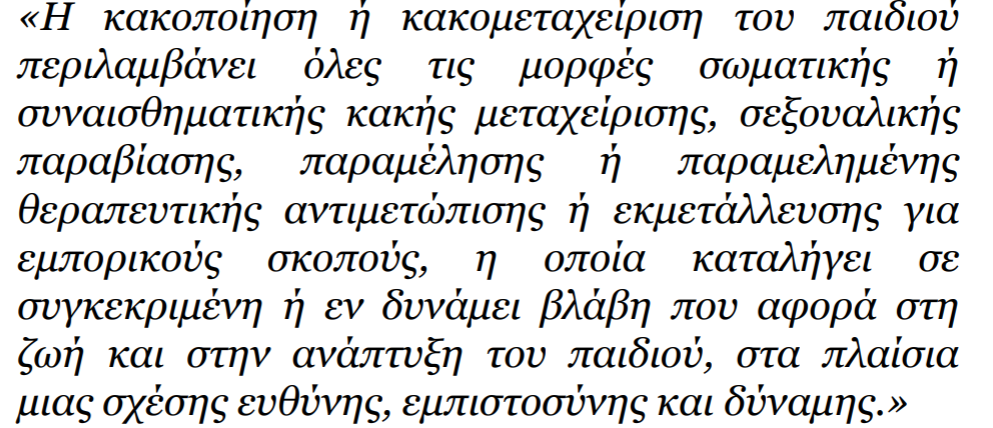 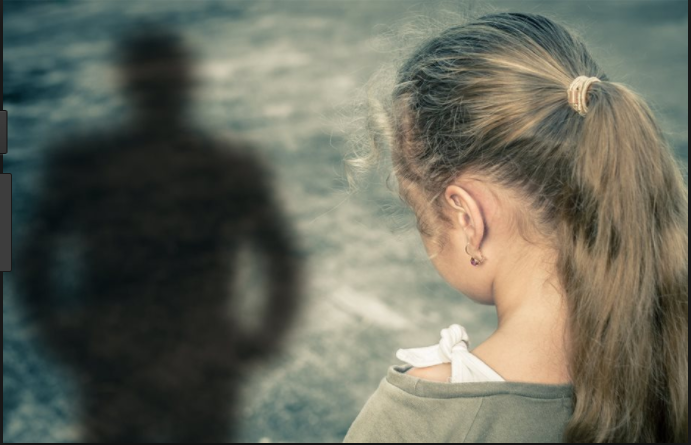 Οι μαθήτριες Ζεπάι Αντελίνα ,Μαύρου Έλσα
Υπεύθυνη καθηγήτρια Δράγου Ευαγγελία
Τέλος